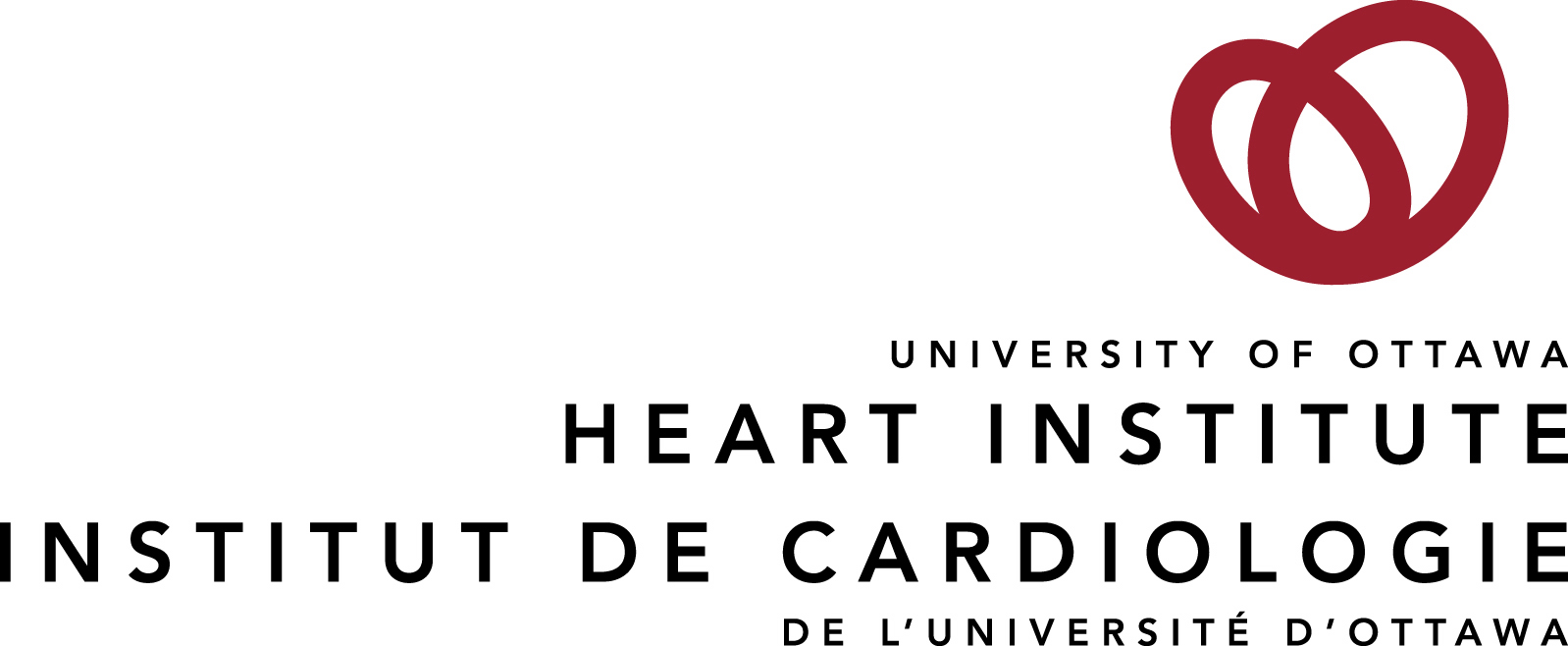 Progress MRI Guided Adult Rt Heart Catheterization
Alexander (Sandy) Dick, MD
Rebecca Thornhill, PhD
Sophie Chenier, MRT(R,MR)
Summary
iCMR @ NHLBI
NHLBI Hands-On Workshop September 28, 2016
Ratnayaka et al, Eur Hrt J 2012; Rogers et al, CHEST, 2014
Progress to date OHI
IRB
Equipment
Safety
Challenges
Justification
Cost/Access
Limited vendors in small market
Stand alone busy clinical CMR
Safety
Justification MRI Guided Catheterization
Simultaneous structural, functional and hemodynamic assessment
RV afterload, contractility and right ventricle-pulmonary artery coupling
Diagnosis and prognosis
Future MRI guided procedures
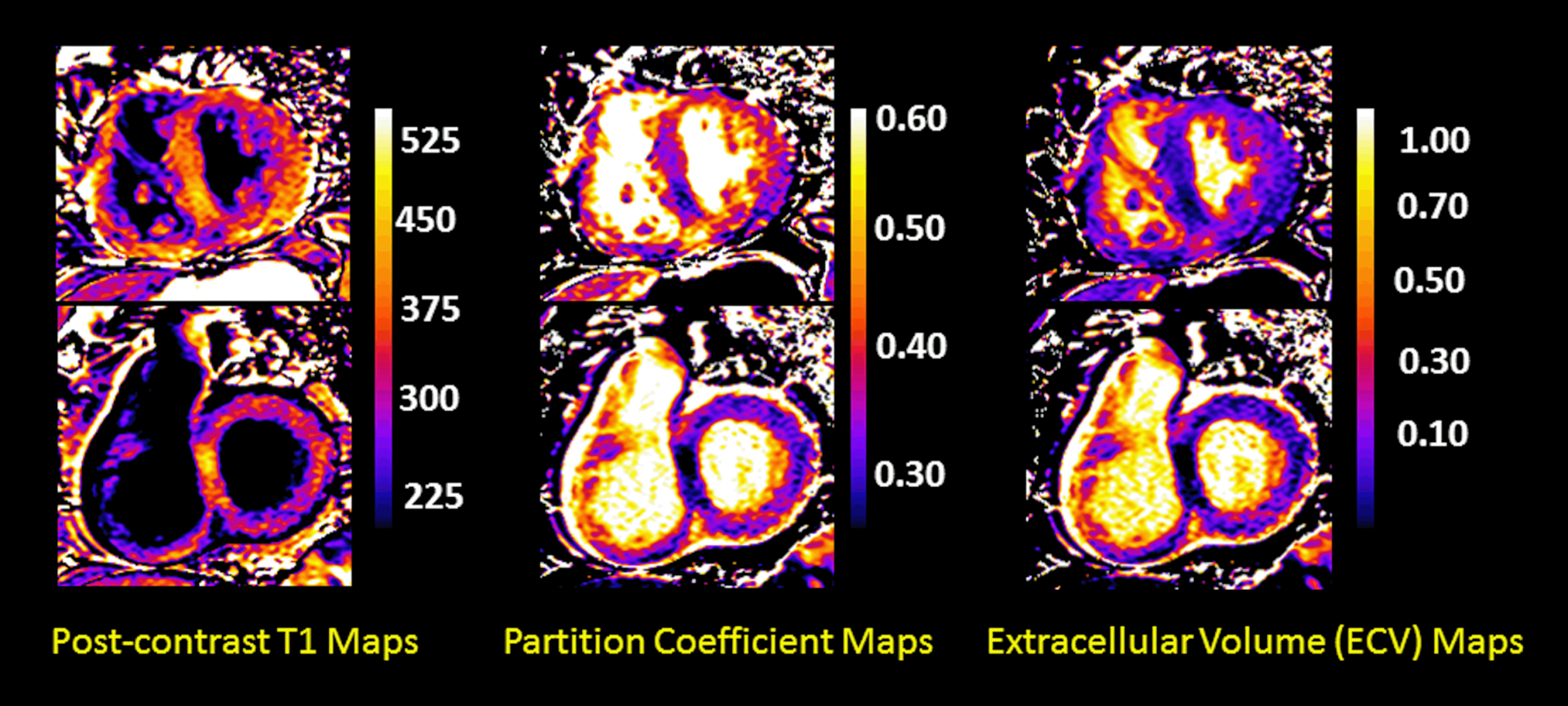 Example of Post contrast T1, partition coefficient and ECV maps of a 68 year-old female with severe chronic thromboembolic pulmonary hypertension, with an mPAP=72 mmHg on right heart catheterization.
Peña E... Mielniczuk L. SCMR 2016.
Example of Post contrast T1, partition coefficient and ECV maps of a 68 year-old female with severe chronic thromboembolic pulmonary hypertension, with an mPAP=72 mmHg on right heart catheterization.
Interventional MRI Suite Equipment List
Wireless Communication
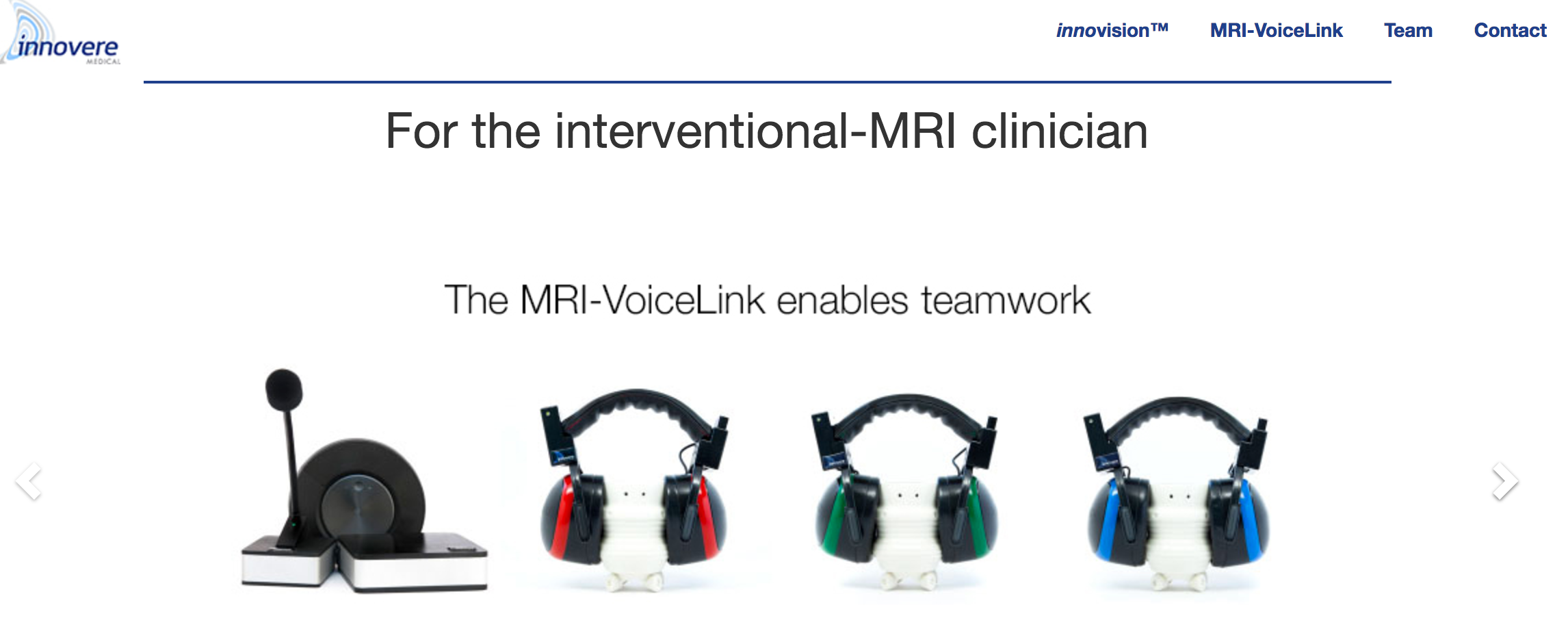 Optoacoustics
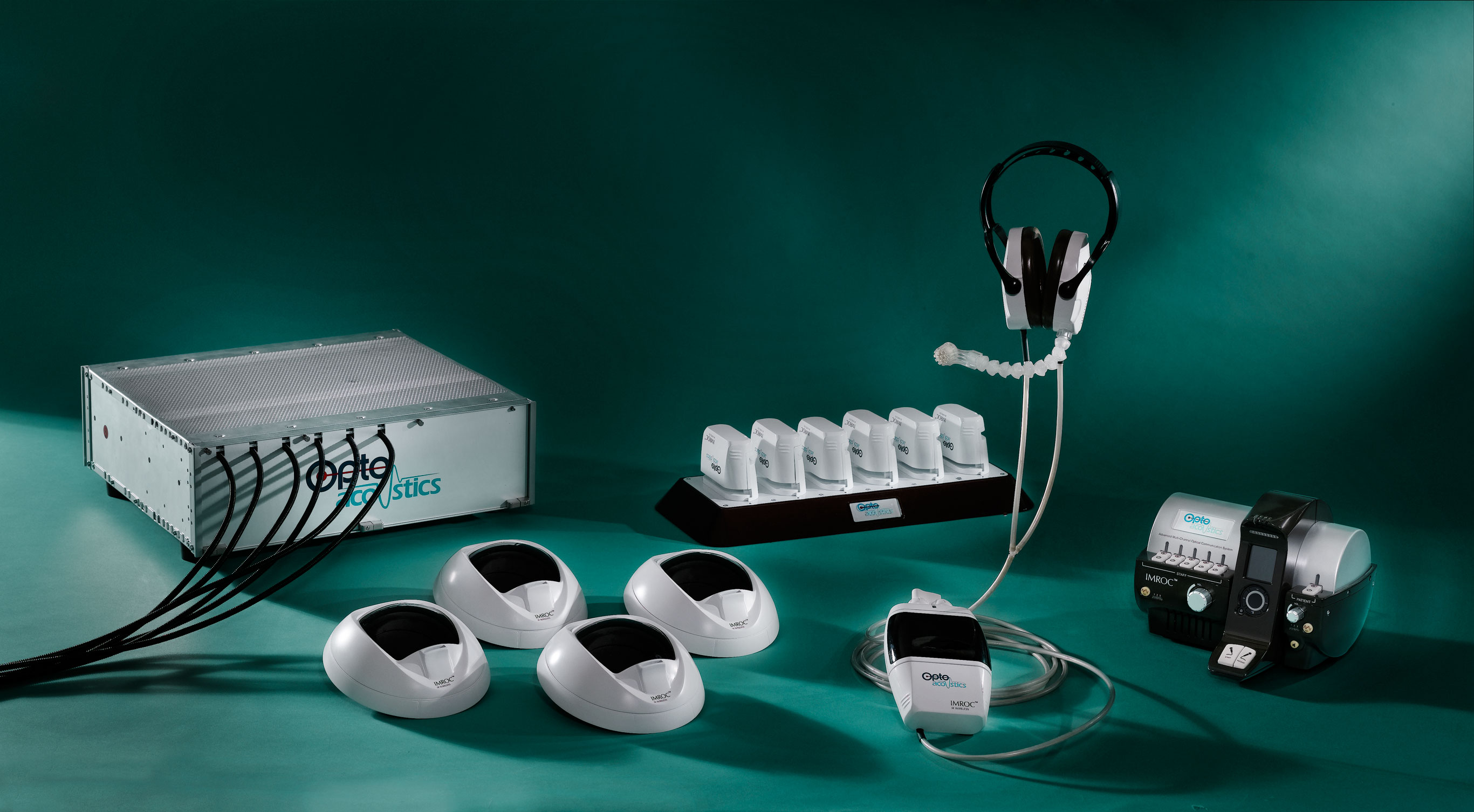 IMROC™ Wireless: Complete Freedom and Flexibility
x 6
Hands free MRI noise cancelation communications system
R.F. Shielded Projector
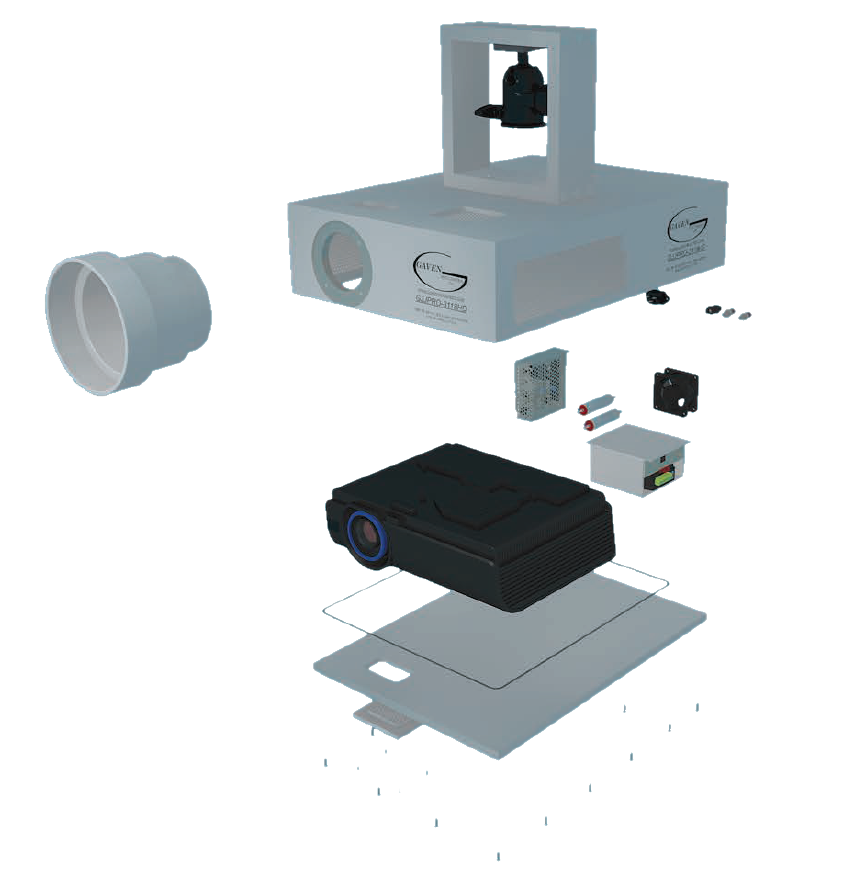 The NIH Lab at Children’s National Medical CenterWashington, DC
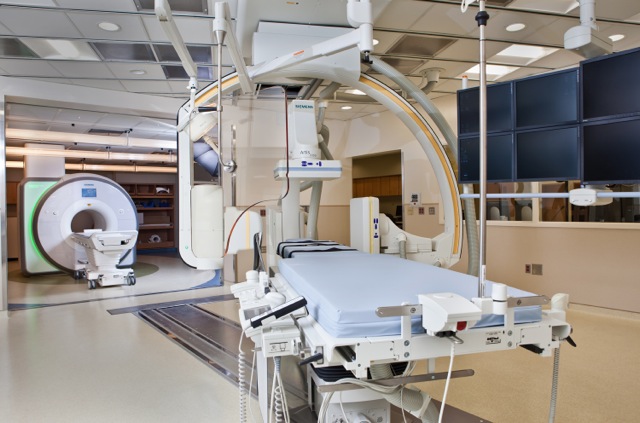 [Speaker Notes: Standard 1.5T magnet…. 
    - Avoid 3T d/t SAR issues which are problematic when using intravascular devices. 
    - Avoid banding artifacts common with SSFP imaging techniques.
Intermodality transfer table…
 - For procedures requiring hybrid imaging
 - For bailout from MR to X-ray in emergent situations]
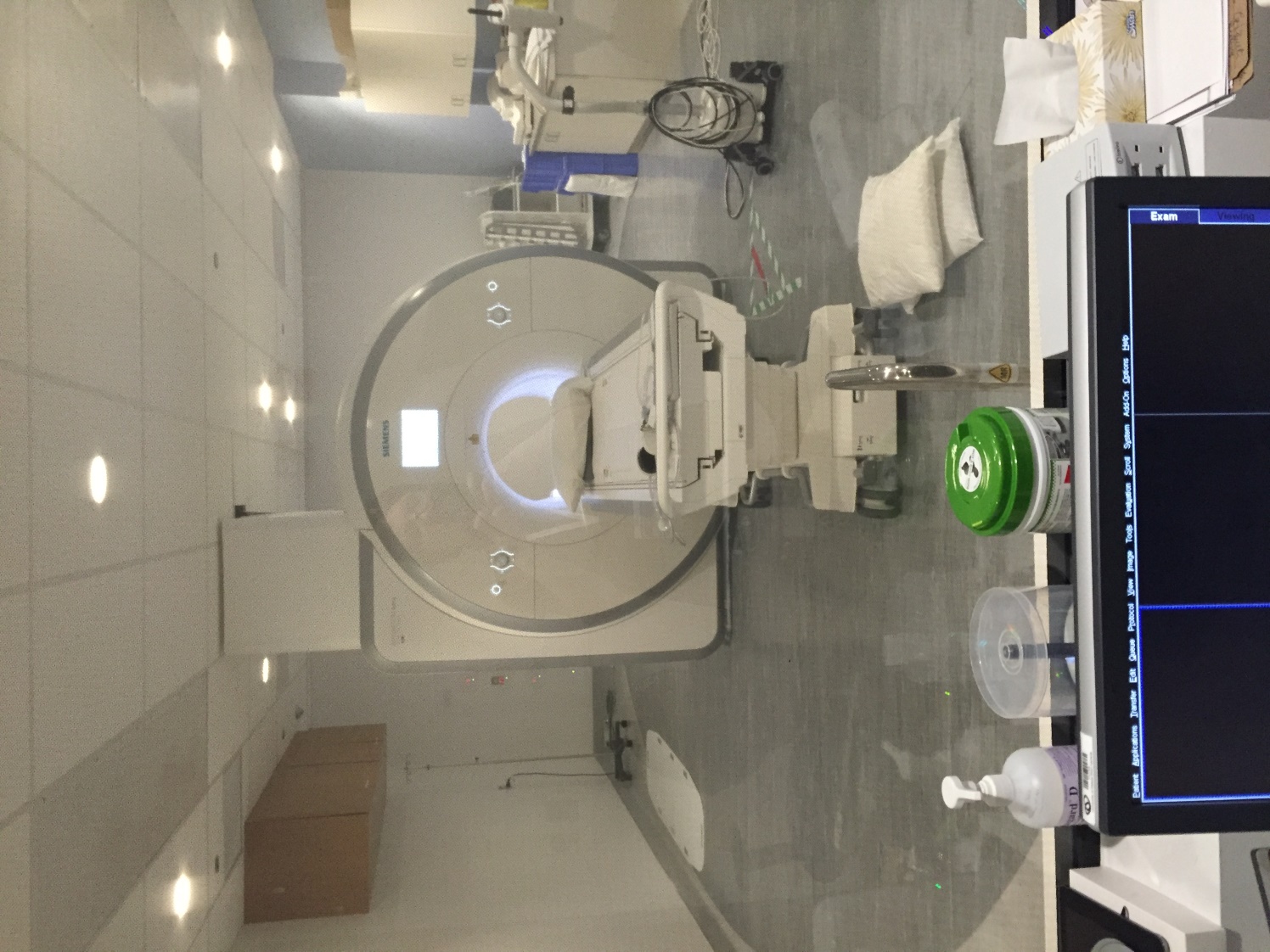 Control Room
Data Display NHLBI
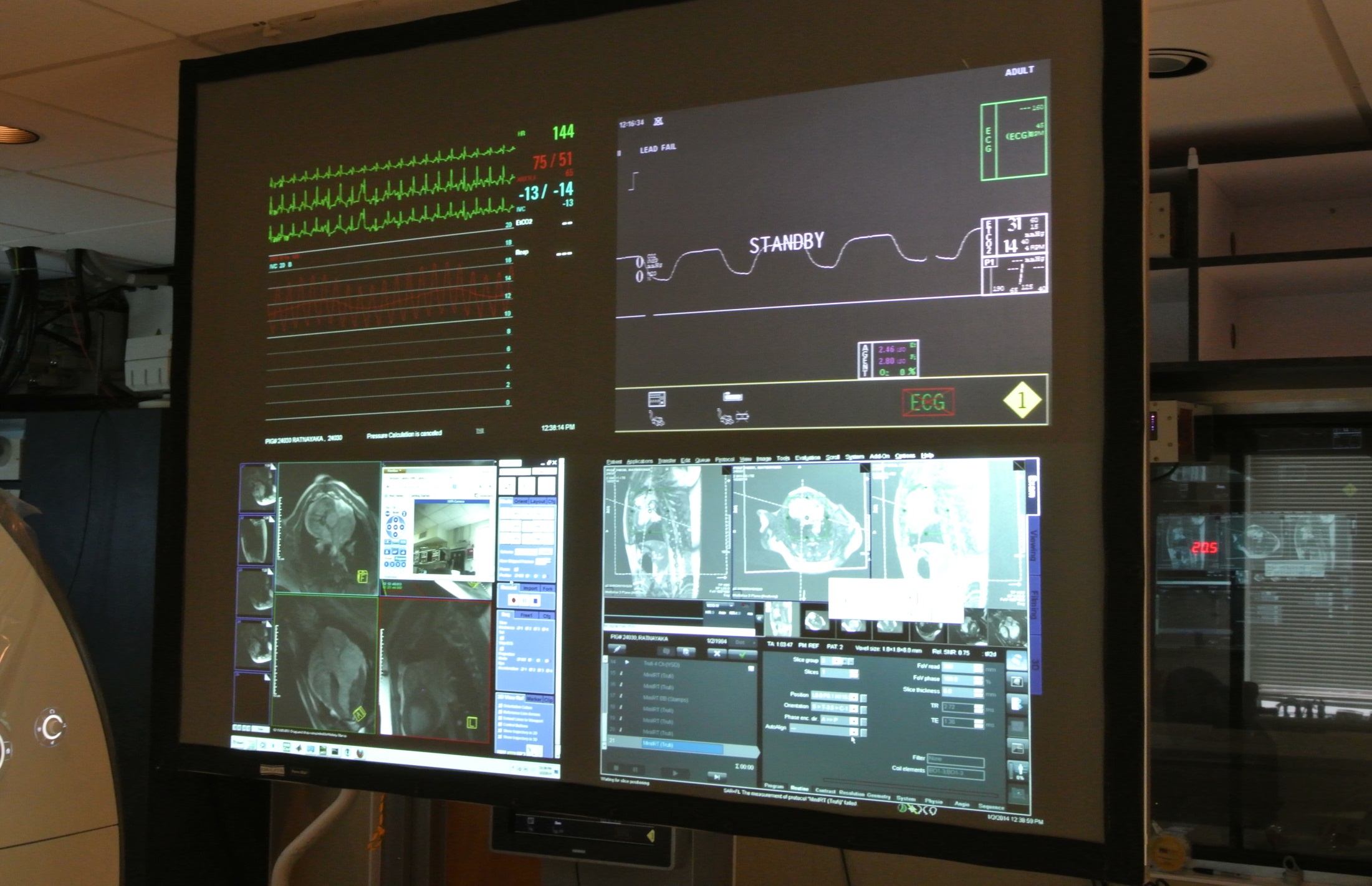 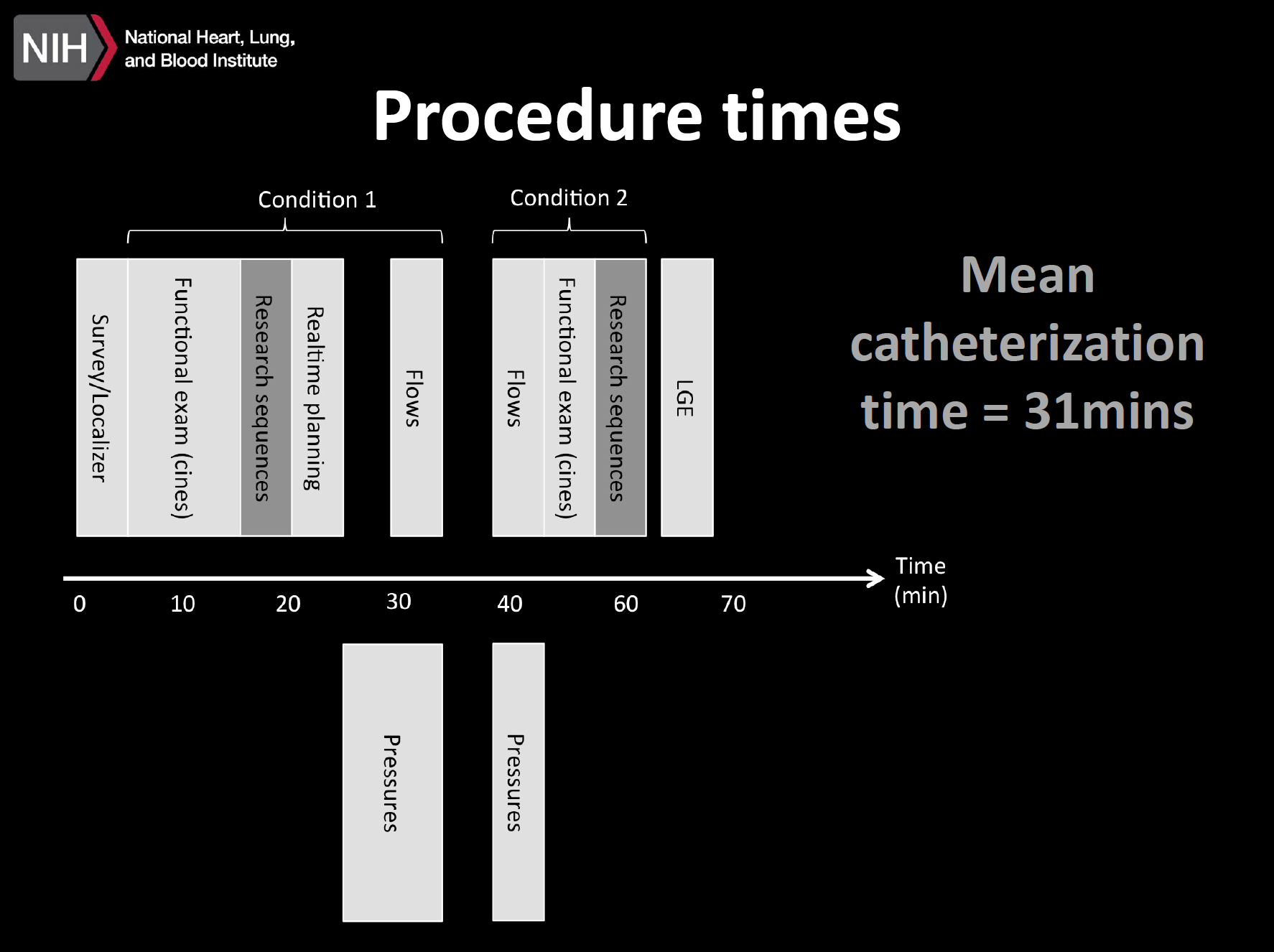 Safety (What keeps me up at night)
Access in the room
Dedicated removal of needle and wire
MRI safe devices 
Arrhythmias
Complete Heart Block, Ventricular Tachycardia,Ventricular Fibrillation
Dedicated observation monitor; arterial access
MR Safe Procedure Table
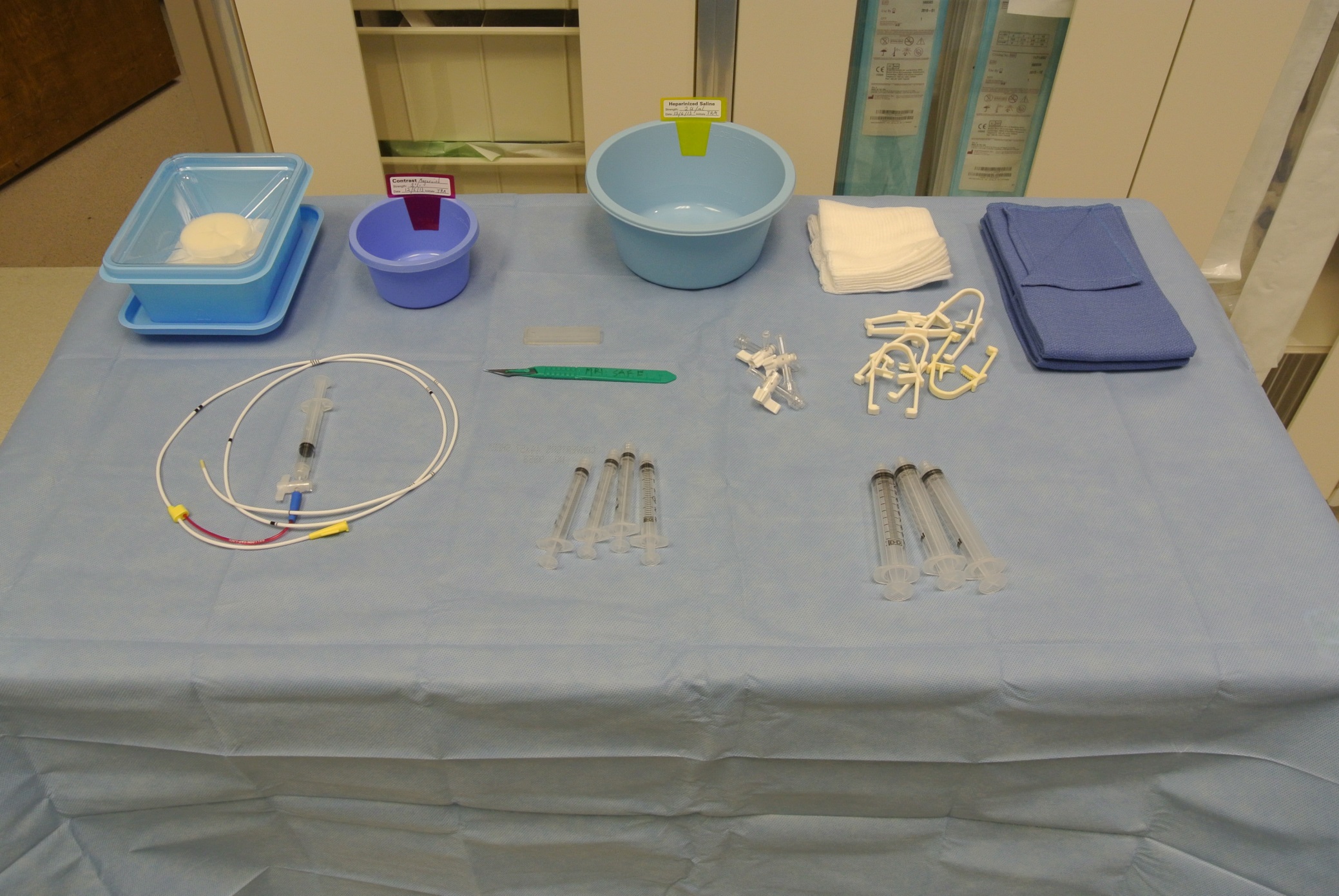 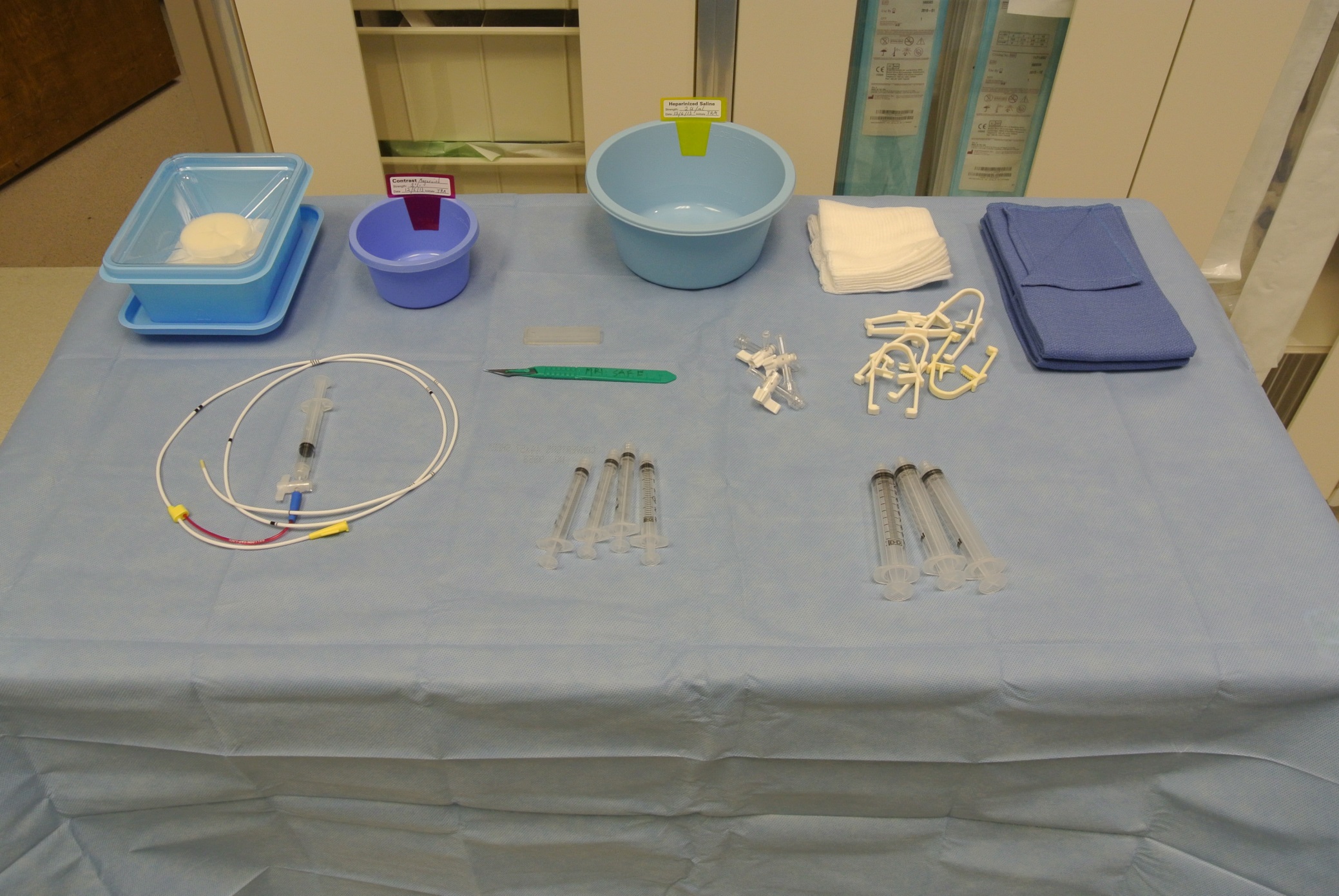 Patient Evacuation
Summary
iCMR @ NHLBI
Progress to date OHI
IRB
Equipment
Safety